Michigan Learns Assessment Modules
MI School Testing Conference
Wednesday February 15, 2017
Clinic C1 3:15-4:30 p.m.
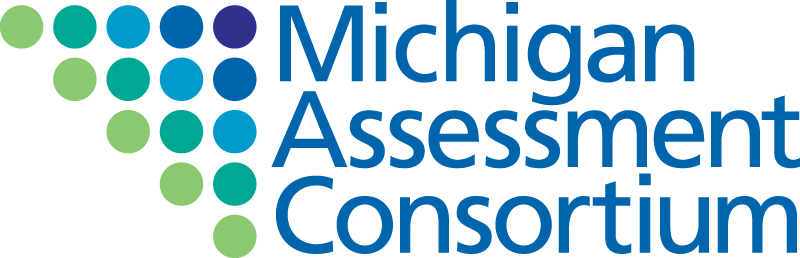 Presenters
Ellen Vorenkamp – Wayne RESA, Assessment Consultant, MAC board member and module author
vorenke@resa.net

Ed Roeber – MI Assessment Consortium, Assessment Director, MAC board member and module author
roeber@msu.edu

Kathy Dewsbury – MI Assessment Consortium, president/CEO, module project support
kdwhite@michiganassessmentconsortium.org
MAC’s Purpose
The mission of the Michigan Assessment Consortium is to improve student learning and achievement through a coherent system of curriculum, balanced assessment and effective instruction. 

We do this by:

collaboratively promoting assessment knowledge and practice, 
providing professional learning opportunities, and
providing and sharing assessment tools, products, and resources.
Non-partisan, non-profit, statewide consortium, volunteer board.  Operated as a statewide unincorporated directorship 2008-2012.  Incorporated as an education non-profit 2013.
[Speaker Notes: MAC’s purpose as the title?]
Session Participants
[Speaker Notes: When we see how many people present we can determine efficient method to obtain this information]
Session Outcomes
Become familiar with Assessment Literacy Standards, MAC developed, SBE endorsed 

Become familiar with new resources designed to build assessment literacy

Provide feedback and suggestions for applications and uses of new resources – considering your context…
What are 2-3 topics related to assessment that your educators would benefit from?
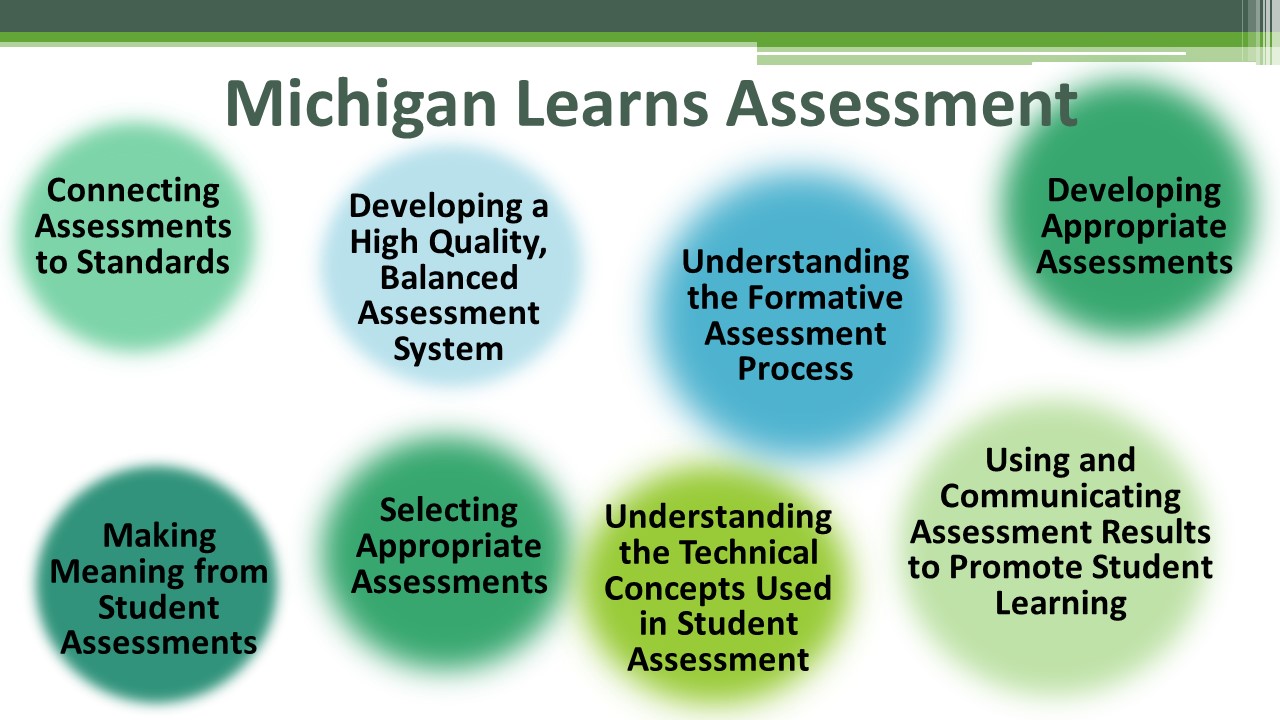 [Speaker Notes: Possible Activity -Turn to your neighbor, - identify top 2 topics that would elevate your current work?  If they they aren’t represented above – add/substitute
Supply the one page Overview that has the bubbles and the table with brief description.]
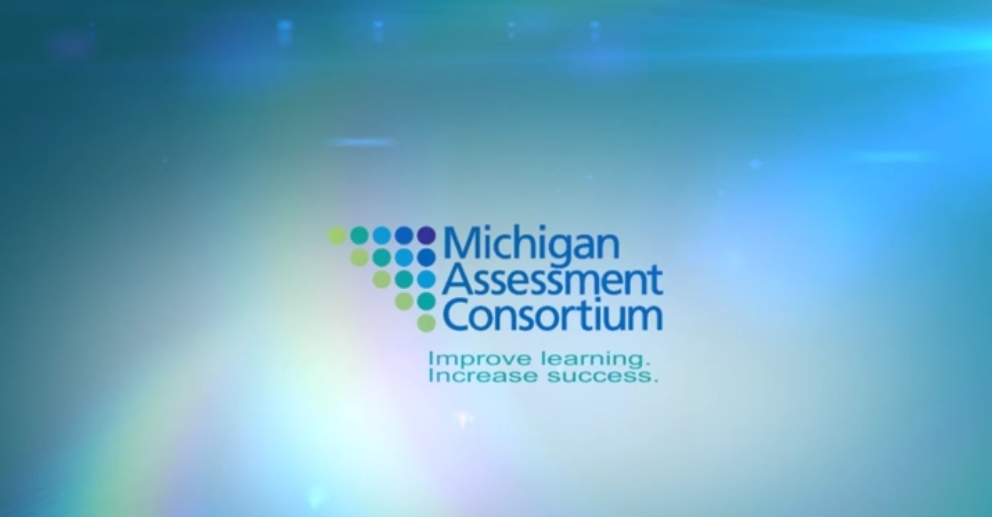 https://vimeo.com/202757790/823a854fa8
[Speaker Notes: https://vimeo.com/202757790/823a854fa8]
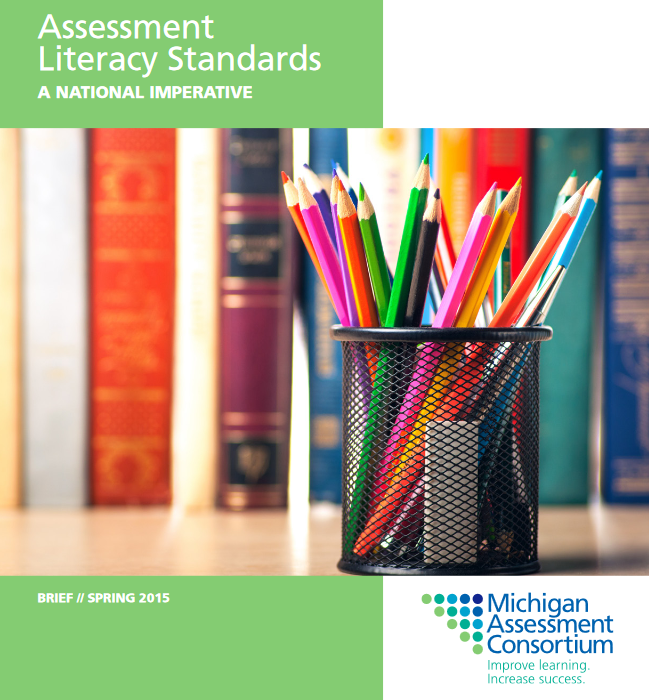 Assessment Literacy Standards
[Speaker Notes: Modules are Based on MAC developed Assessment Literacy Standards]
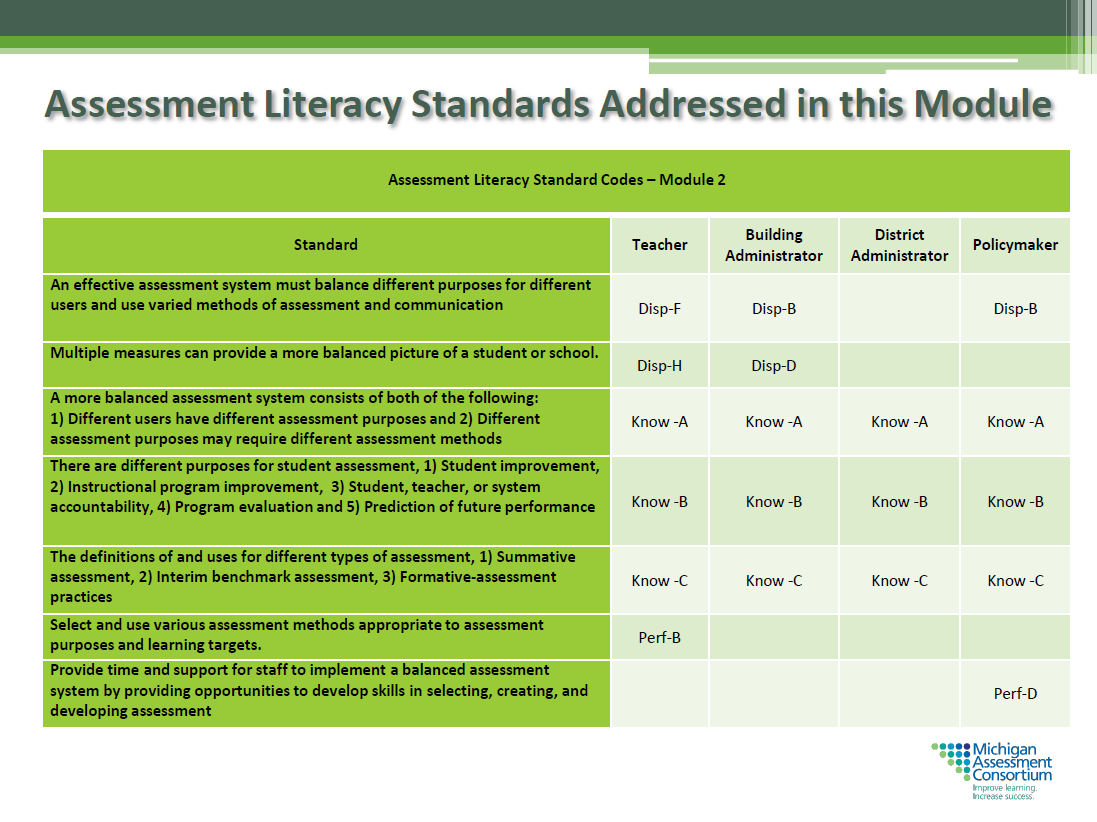 Steps of the Module Creation
[Speaker Notes: Development Steps for Creation of these Modules

Cross representative MAC board group – identifies key foundational topics

Focus group at MSTC responds to presentation of key foundational topics

Expert module authors develop narrative storyboards – aligning content to ALS

Content Review occurs – approximately 20 statewide reviewers.
(every module has 2-3 content reviewers)

Modules enter production – which includes: further editing (other than author) and refining content (author), adding resources and activities, developing tools, authoring in digital software, obtaining permissions, scripting and narrating.

Upload to LMS]
Module Features and Format
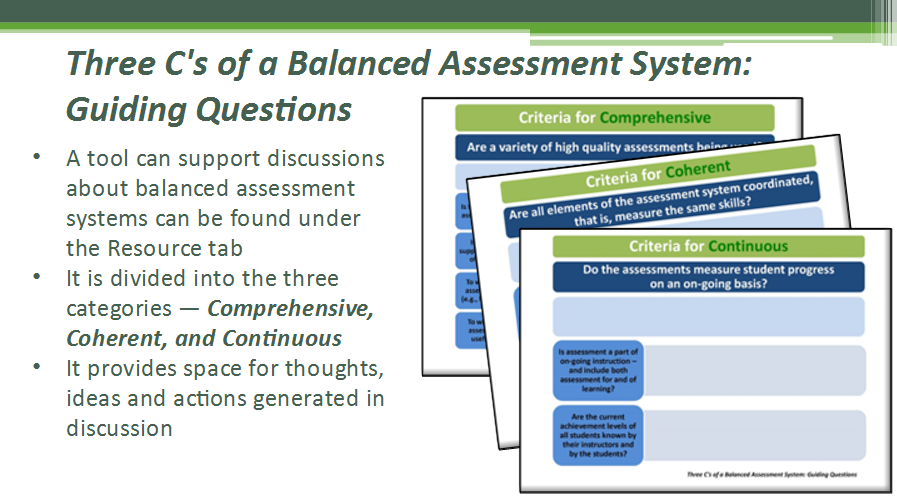 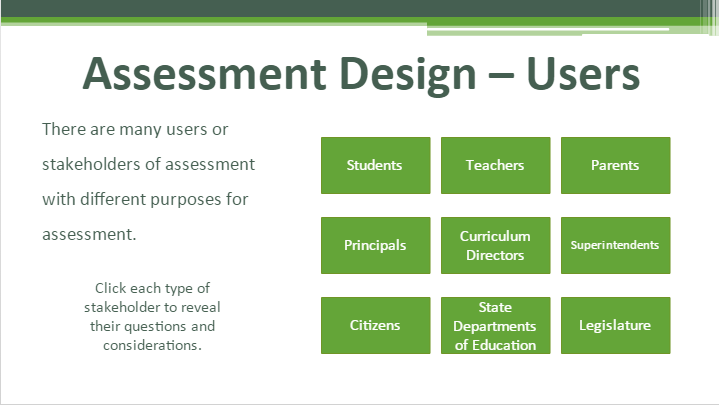 Sample of Module
http://michiganassessmentconsortium.org/michigan-learns-assessment-modules
[Speaker Notes: All of the videos/courses are now posted to the temp staging page we have created on the MAC website.

http://michiganassessmentconsortium.org/michigan-learns-assessment-modules]
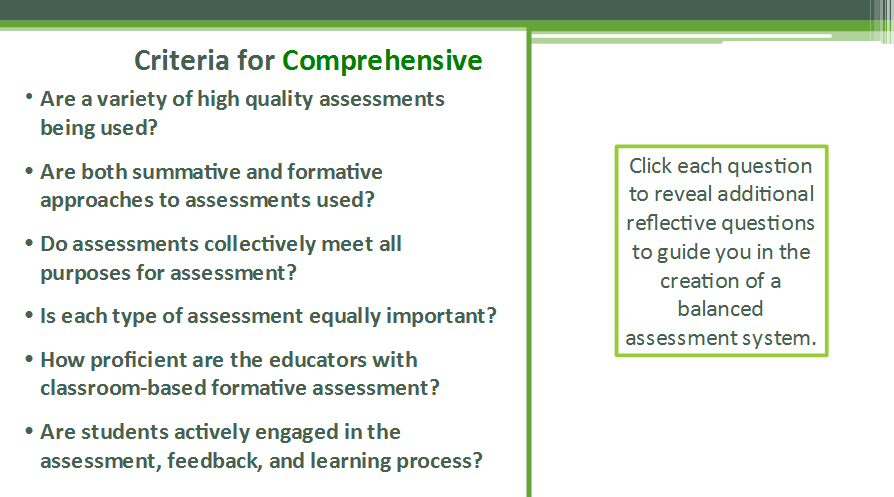 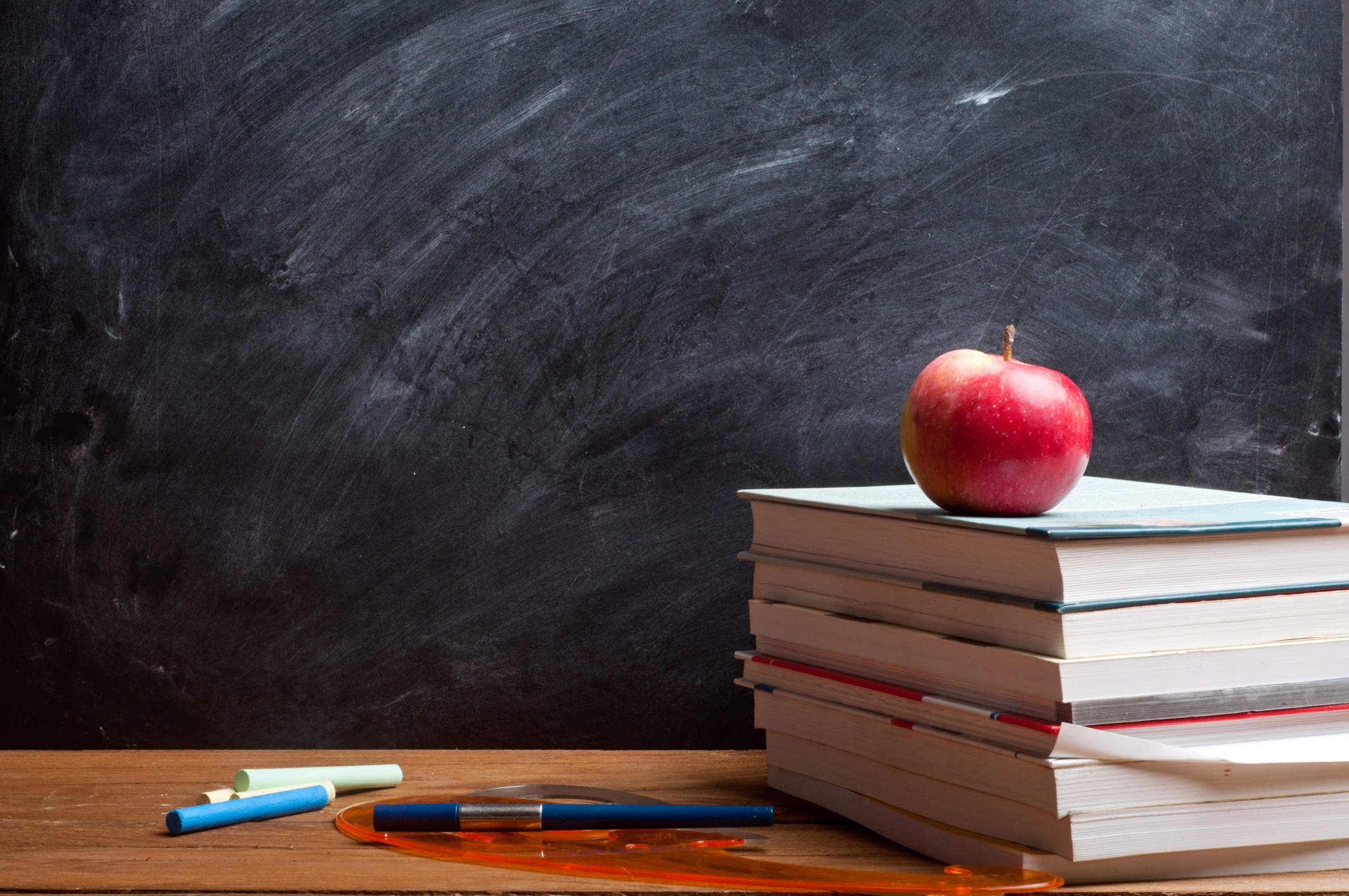 Envisioned Future Access and Use for the modules:

Available online supported through a LMS with option to obtain “credit” and future credential/endorsement  *delivery format to be determined

Available online supported through an LMS – no credential attached just individual access, use, awareness

Available to be used to support professional development, sponsored endorsed by/through MAC
How might you use these modules in your current role?
[Speaker Notes: Jot down an idea or two related to how you might use one or more of these modules in your current role/work


Talk with your elbow partner, share your ideas


Ask for report out across the group
Supply 3.x 5 cards or post it notes so that we can collect their ideas]
What questions and comments do you have?
[Speaker Notes: What questions and suggestions
might you have?]
Other Resources Available from the MAC
Video presentations
24 modules to assist with the development of common assessments
Papers, articles, research reports
Opportunities and resources highlighted in MAC e-News

http://www.michiganassessmentconsortium.org

Catalogue of 350 curriculum-embedded, performance-based assessments – four arts disciplines K-12 and additional resources and tools to support quality arts education instruction and assessment programs and practices

http://www.maeia-artsednetwork.org


Go to the MAC exhibit table to obtain sample free resources 
and to join the MAC